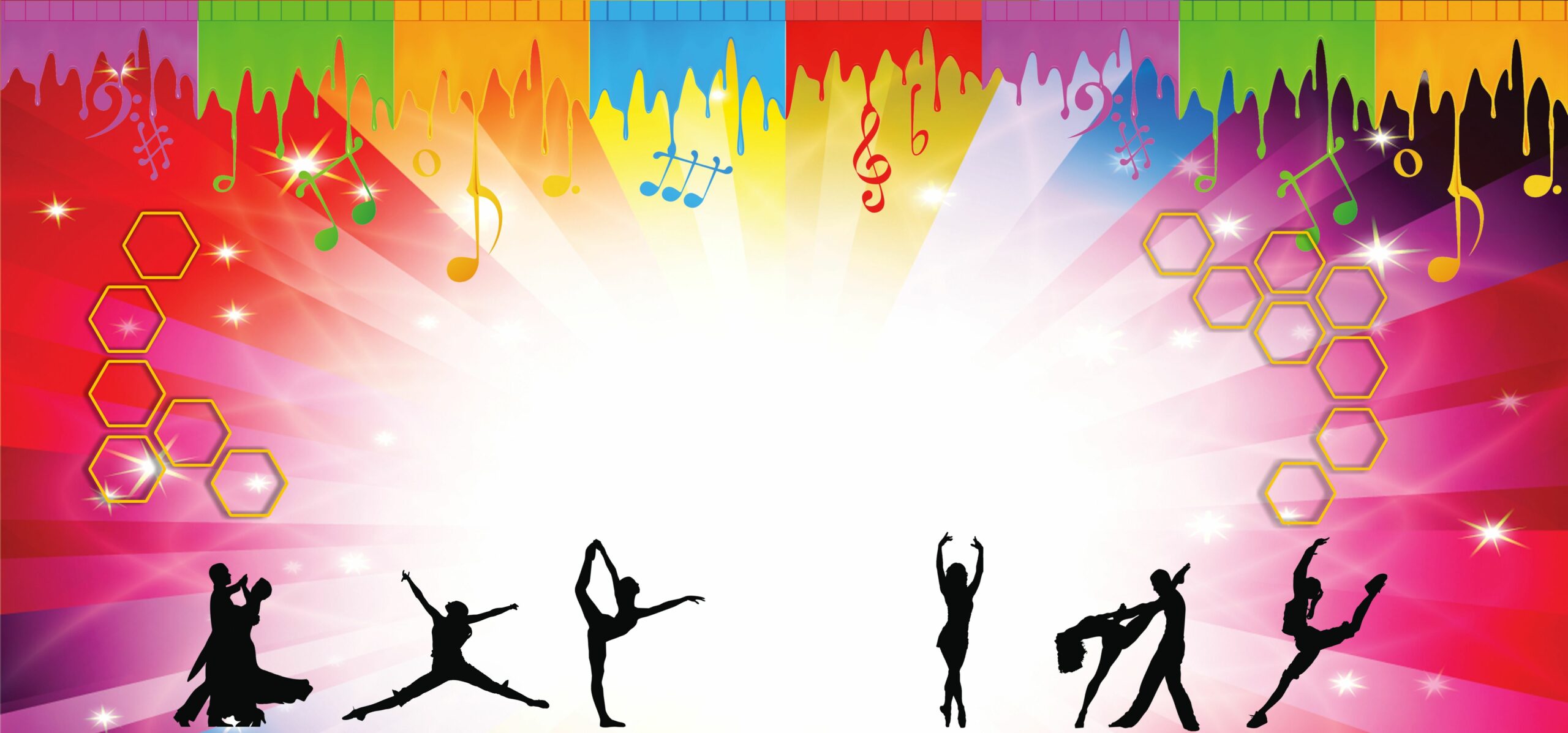 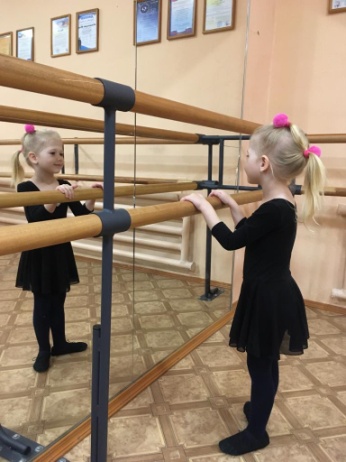 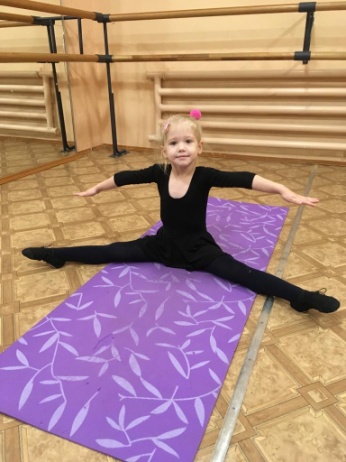 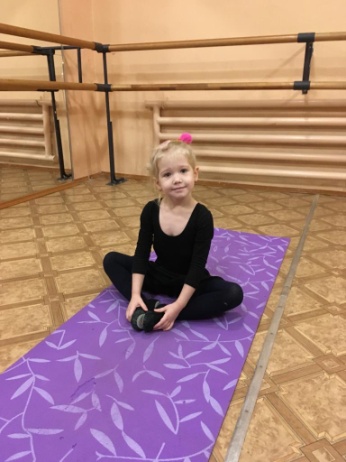 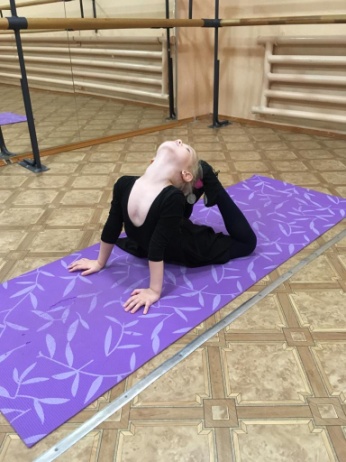 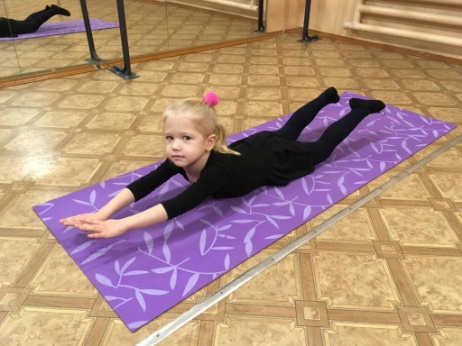 Либанова Милана,4г.МБДОУ №26 Гнёздышко
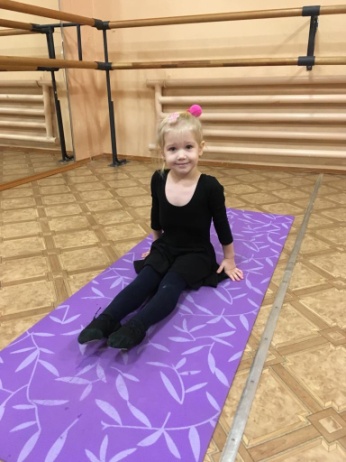 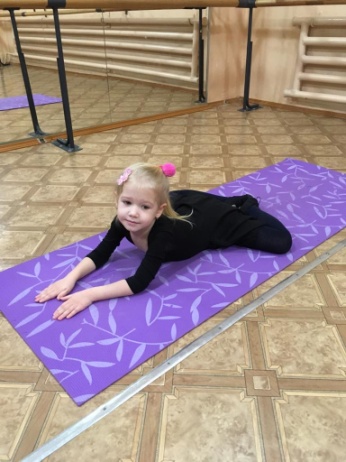 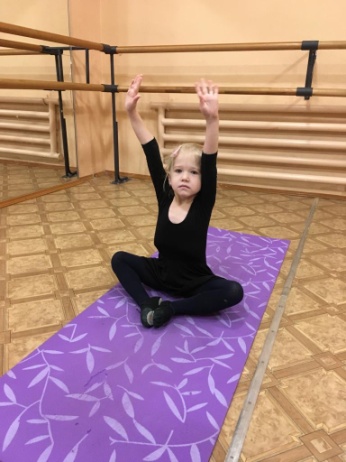 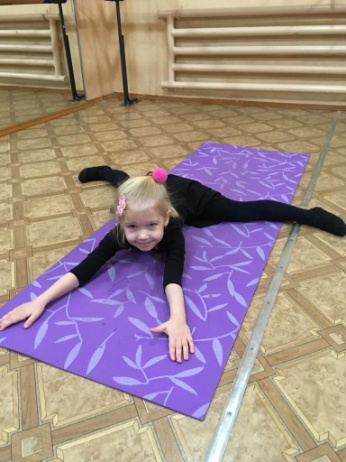 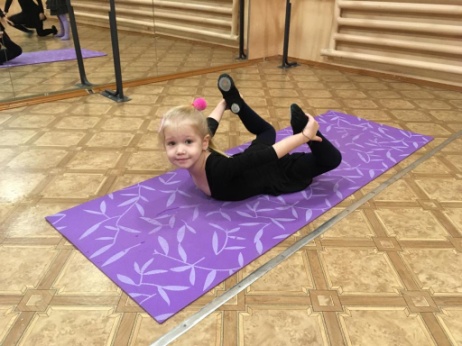